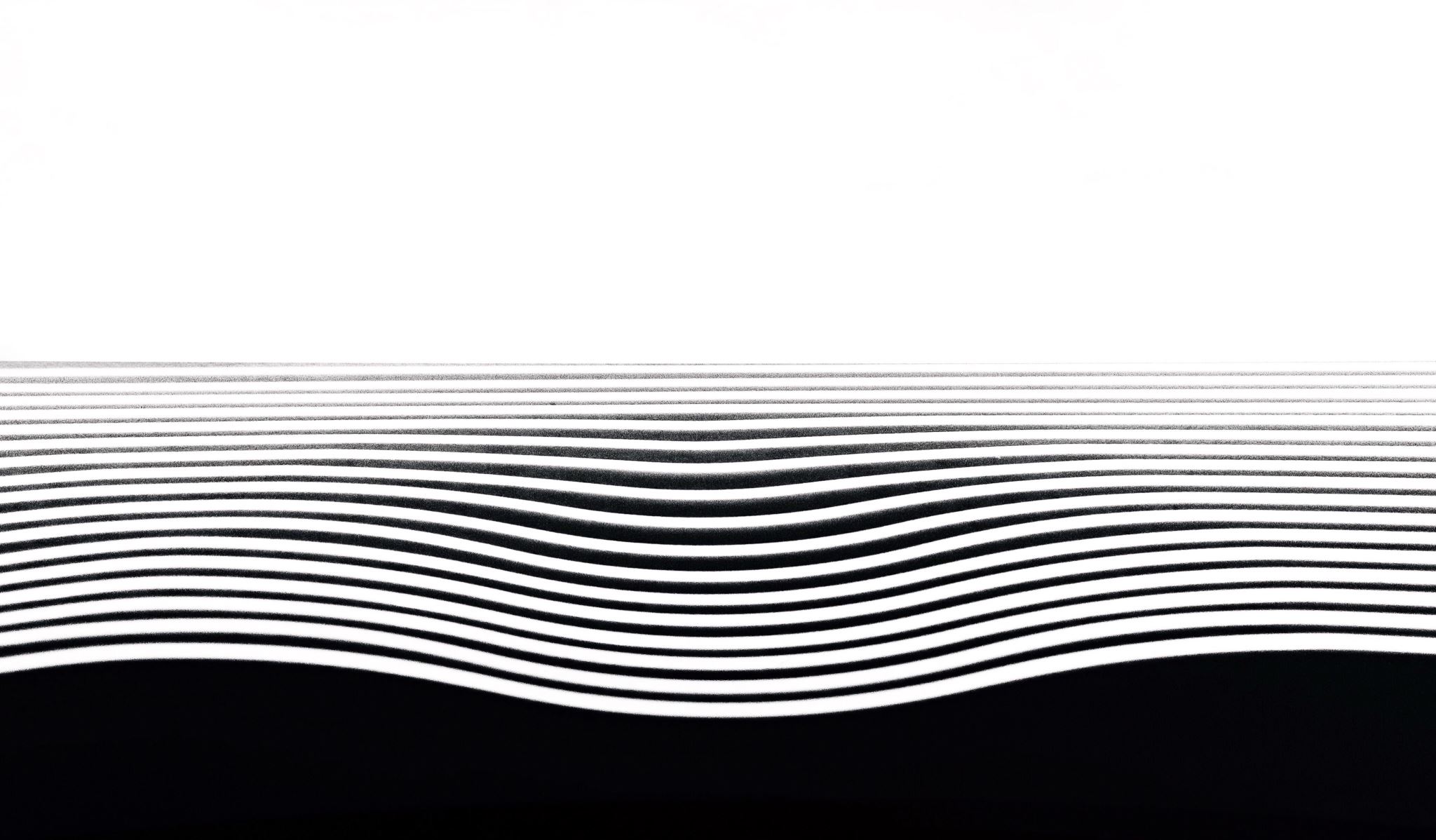 Can God Count On You?
Introduction
Do you love God? 
How much?
Are you willing to be fully committed to God in every way?
Is there anything you would not do for God?
We’re in a battle for our souls in this life!
Matthew 22:35-38
“35 Then one of them, which was a lawyer, asked him a question, tempting him, and saying, 36 Master, which is the great commandment in the law? 37 Jesus said unto him, Thou shalt love the Lord thy God with all thy heart, and with all thy soul, and with all thy mind. 38 This is the first and great commandment”
[Speaker Notes: Matthew 22:16-46 KJV 16 And they sent out unto him their disciples with the Herodians, saying, Master, we know that thou art true, and teachest the way of God in truth, neither carest thou for any man: for thou regardest not the person of men. 17 Tell us therefore, What thinkest thou? Is it lawful to give tribute unto Caesar, or not? 18 But Jesus perceived their wickedness, and said, Why tempt ye me, ye hypocrites? 19 Shew me the tribute money. And they brought unto him a penny. {penny: in value seven pence halfpenny} 20 And he saith unto them, Whose is this image and superscription? {superscription: or, inscription} 21 They say unto him, Caesar's. Then saith he unto them, Render therefore unto Caesar the things which are Caesar's; and unto God the things that are God's. 22 When they had heard these words, they marvelled, and left him, and went their way. 23 The same day came to him the Sadducees, which say that there is no resurrection, and asked him, 24 Saying, Master, Moses said, If a man die, having no children, his brother shall marry his wife, and raise up seed unto his brother. 25 Now there were with us seven brethren: and the first, when he had married a wife, deceased, and, having no issue, left his wife unto his brother: 26 Likewise the second also, and the third, unto the seventh.  27 And last of all the woman died also. 28 Therefore in the resurrection whose wife shall she be of the seven? for they all had her. 29 Jesus answered and said unto them, Ye do err, not knowing the scriptures, nor the power of God. 30 For in the resurrection they neither marry, nor are given in marriage, but are as the angels of God in heaven. 31 But as touching the resurrection of the dead, have ye not read that which was spoken unto you by God, saying, 32 I am the God of Abraham, and the God of Isaac, and the God of Jacob? God is not the God of the dead, but of the living. 33 And when the multitude heard this, they were astonished at his doctrine. 34 But when the Pharisees had heard that he had put the Sadducees to silence, they were gathered together. 35 Then one of them, which was a lawyer, asked him a question, tempting him, and saying, 36 Master, which is the great commandment in the law? 37  Jesus said unto him, Thou shalt love the Lord thy God with all thy heart, and with all thy soul, and with all thy mind. 38 This is the first and great commandment. 39 And the second is like unto it, Thou shalt love thy neighbour as thyself. 40 On these two commandments hang all the law and the prophets. 41 While the Pharisees were gathered together, Jesus asked them, 42 Saying, What think ye of Christ? whose son is he? They say unto him, The Son of David. 43 He saith unto them, How then doth David in spirit call him Lord, saying, 44 The LORD said unto my Lord, Sit thou on my right hand, till I make thine enemies thy footstool? 45 If David then call him Lord, how is he his son? 46 And no man was able to answer him a word, neither durst any man from that day forth ask him any more questions.]
2 Corinthians 10:3-6
“3 For though we walk in the flesh, we do not war after the flesh: 4 (For the weapons of our warfare are not carnal, but mighty through God to the pulling down of strong holds;) 5 Casting down imaginations, and every high thing that exalteth itself against the knowledge of God, and bringing into captivity every thought to the obedience of Christ; 6 And having in a readiness to revenge all disobedience, when your obedience is fulfilled”
Examples Of Commitment
Abraham - Obeyed God
Left his homeland - Genesis 12:1-5
Offered his son Isaac - Genesis 22:1-19
Joshua and Caleb - Two of the 12 spies
The ONLY TWO faithful spies of the 12
Numbers 13, 14
10 spies murmured and made excuse and died in the wilderness
Only Joshua and Caleb entered Canaan!
Whose Side Are You On?
To increase your knowledge of his word so you can defend it against false teachers and their disciples?
Spiritual Knowledge & growth are required
2 Peter 3:18
God wants & expects His people to go beyond a state of spiritual infancy and increase in spiritual maturity?
Hebrews 5:11-14; Ephesians 4:11-16
We do this when we pray, study and apply the scriptures - Acts 17:11
Will you resolve to study God’s word daily?
Can God Count On YOU
[Speaker Notes: 2 Peter 3:18 KJV 18 But grow in grace, and in the knowledge of our Lord and Saviour Jesus Christ. To him be glory both now and for ever. Amen.
Hebrews 5:11-14 KJV 11 Of whom we have many things to say, and hard to be uttered, seeing ye are dull of hearing. 12 For when for the time ye ought to be teachers, ye have need that one teach you again which be the first principles of the oracles of God; and are become such as have need of milk, and not of strong meat. 13 For every one that useth milk is unskilful in the word of righteousness: for he is a babe. 14 But strong meat belongeth to them that are of full age, even those who by reason of use have their senses exercised to discern both good and evil.
Ephesians 4:11-16 KJV 11 And he gave some, apostles; and some, prophets; and some, evangelists; and some, pastors and teachers; 12 For the perfecting of the saints, for the work of the ministry, for the edifying of the body of Christ: 13 Till we all come in the unity of the faith, and of the knowledge of the Son of God, unto a perfect man, unto the measure of the stature of the fulness of Christ: 14 That we henceforth be no more children, tossed to and fro, and carried about with every wind of doctrine, by the sleight of men, and cunning craftiness, whereby they lie in wait to deceive; 15 But speaking the truth in love, may grow up into him in all things, which is the head, even Christ: 16 From whom the whole body fitly joined together and compacted by that which every joint supplieth, according to the effectual working in the measure of every part, maketh increase of the body unto the edifying of itself in love.
Acts 17:11 KJV 11  These were more noble than those in Thessalonica, in that they received the word with all readiness of mind, and searched the scriptures daily, whether those things were so.]
To defend the truth against any and every foe?
Would you defend the truth if the foe were a friend or family member? Or excuse them?
Matthew 10:28-40
When Truth is at stake, will you be on the Lord’s side? - Exodus 32:26
Or, do you find yourself wetting your finger and sticking it in the air to see which way this wind in blowing before taking a stand on a controversial issue?
The Bible says “stand” - Eph. 6:13-14; Jude 3!
Can God Count On YOU
[Speaker Notes: Matthew 10:28-40 KJV 28 And fear not them which kill the body, but are not able to kill the soul: but rather fear him which is able to destroy both soul and body in hell. 29 Are not two sparrows sold for a farthing? and one of them shall not fall on the ground without your Father. 30 But the very hairs of your head are all numbered. 31 Fear ye not therefore, ye are of more value than many sparrows. 32 Whosoever therefore shall confess me before men, him will I confess also before my Father which is in heaven. 33 But whosoever shall deny me before men, him will I also deny before my Father which is in heaven. 34 Think not that I am come to send peace on earth: I came not to send peace, but a sword. 35 For I am come to set a man at variance against his father, and the daughter against her mother, and the daughter in law against her mother in law. 36 And a man's foes shall be they of his own household. 37 He that loveth father or mother more than me is not worthy of me: and he that loveth son or daughter more than me is not worthy of me. 38 And he that taketh not his cross, and followeth after me, is not worthy of me. 39 He that findeth his life shall lose it: and he that loseth his life for my sake shall find it. 40 He that receiveth you receiveth me, and he that receiveth me receiveth him that sent me.

Exodus 32:21-35 KJV 21 And Moses said unto Aaron, What did this people unto thee, that thou hast brought so great a sin upon them? 22 And Aaron said, Let not the anger of my lord wax hot: thou knowest the people, that they are set on mischief. 23 For they said unto me, Make us gods, which shall go before us: for as for this Moses, the man that brought us up out of the land of Egypt, we wot not what is become of him. 24 And I said unto them, Whosoever hath any gold, let them break it off. So they gave it me: then I cast it into the fire, and there came out this calf. 25 And when Moses saw that the people were naked; (for Aaron had made them naked unto their shame among their enemies:) 26 Then Moses stood in the gate of the camp, and said, Who is on the LORD'S side? let him come unto me. And all the sons of Levi gathered themselves together unto him. 27 And he said unto them, Thus saith the LORD God of Israel, Put every man his sword by his side, and go in and out from gate to gate throughout the camp, and slay every man his brother, and every man his companion, and every man his neighbour. 28 And the children of Levi did according to the word of Moses: and there fell of the people that day about three thousand men. 29 For Moses had said, Consecrate yourselves to day to the LORD, even every man upon his son, and upon his brother; that he may bestow upon you a blessing this day. 30 And it came to pass on the morrow, that Moses said unto the people, Ye have sinned a great sin: and now I will go up unto the LORD; peradventure I shall make an atonement for your sin. 31 And Moses returned unto the LORD, and said, Oh, this people have sinned a great sin, and have made them gods of gold. 32 Yet now, if thou wilt forgive their sin--; and if not, blot me, I pray thee, out of thy book which thou hast written. 33 And the LORD said unto Moses, Whosoever hath sinned against me, him will I blot out of my book. 34 Therefore now go, lead the people unto the place of which I have spoken unto thee: behold, mine Angel shall go before thee: nevertheless in the day when I visit I will visit their sin upon them. 35 And the LORD plagued the people, because they made the calf, which Aaron made.

Ephesians 6:13-14 KJV 13 Wherefore take unto you the whole armour of God, that ye may be able to withstand in the evil day, and having done all, to stand. 14 Stand therefore, having your loins girt about with truth, and having on the breastplate of righteousness;
Jude 1:3 KJV 3 Beloved, when I gave all diligence to write unto you of the common salvation, it was needful for me to write unto you, and exhort you that ye should earnestly contend for the faith which was once delivered unto the saints.]
To take an active role in the work & worship of the local congregation you’re a member of ?
The responsibility for the growth of the church is not placed on only one person!
Preachers are to preach the word - 2 Timothy 4:1-5
Elders are to oversee and feed - Acts 20:17, 28-32
Deacons are to serve the saints needs - Acts 6:1-6
Every member has their part - Ephesians 4:16
The WHOLE body must be involved in their God designed roles - 1 Corinthians 12:12-31
Every part of the body must work to grow!
Can God Count On YOU
[Speaker Notes: 2 Timothy 4:1-5 KJV 1 I charge thee therefore before God, and the Lord Jesus Christ, who shall judge the quick and the dead at his appearing and his kingdom; 2 Preach the word; be instant in season, out of season; reprove, rebuke, exhort with all longsuffering and doctrine. 3 For the time will come when they will not endure sound doctrine; but after their own lusts shall they heap to themselves teachers, having itching ears; 4 And they shall turn away their ears from the truth, and shall be turned unto fables. 5 But watch thou in all things, endure afflictions, do the work of an evangelist, make full proof of thy ministry
Acts 20:17 KJV 17 And from Miletus he sent to Ephesus, and called the elders of the church. 28 Take heed therefore unto yourselves, and to all the flock, over the which the Holy Ghost hath made you overseers, to feed the church of God, which he hath purchased with his own blood. 29 For I know this, that after my departing shall grievous wolves enter in among you, not sparing the flock. 30 Also of your own selves shall men arise, speaking perverse things, to draw away disciples after them. 31 Therefore watch, and remember, that by the space of three years I ceased not to warn every one night and day with tears. 32 And now, brethren, I commend you to God, and to the word of his grace, which is able to build you up, and to give you an inheritance among all them which are sanctified.
Acts 6:1-6 KJV 1 And in those days, when the number of the disciples was multiplied, there arose a murmuring of the Grecians against the Hebrews, because their widows were neglected in the daily ministration. 2 Then the twelve called the multitude of the disciples unto them, and said, It is not reason that we should leave the word of God, and serve tables. 3 Wherefore, brethren, look ye out among you seven men of honest report, full of the Holy Ghost and wisdom, whom we may appoint over this business. 4 But we will give ourselves continually to prayer, and to the ministry of the word. 5 And the saying pleased the whole multitude: and they chose Stephen, a man full of faith and of the Holy Ghost, and Philip, and Prochorus, and Nicanor, and Timon, and Parmenas, and Nicolas a proselyte of Antioch: 6 Whom they set before the apostles: and when they had prayed, they laid their hands on them.
Ephesians 4:16 NKJV 16 from whom the whole body, joined and knit together by what every joint supplies, according to the effective working by which every part does its share, causes growth of the body for the edifying of itself in love.

1 Corinthians 12:12-31 NKJV 12 For as the body is one and has many members, but all the members of that one body, being many, are one body, so also is Christ. 13 For by one Spirit we were all baptized into one body--whether Jews or Greeks, whether slaves or free--and have all been made to drink into one Spirit. 14 For in fact the body is not one member but many. 15 If the foot should say, "Because I am not a hand, I am not of the body," is it therefore not of the body? 16 And if the ear should say, "Because I am not an eye, I am not of the body," is it therefore not of the body? 17 If the whole body were an eye, where would be the hearing? If the whole were hearing, where would be the smelling? 18 But now God has set the members, each one of them, in the body just as He pleased. 19 And if they were all one member, where would the body be? 20 But now indeed there are many members, yet one body. 21 And the eye cannot say to the hand, "I have no need of you"; nor again the head to the feet, "I have no need of you." 22 No, much rather, those members of the body which seem to be weaker are necessary. 23 And those members of the body which we think to be less honorable, on these we bestow greater honor; and our unpresentable parts have greater modesty, 24 but our presentable parts have no need. But God composed the body, having given greater honor to that part which lacks it, 25 that there should be no schism in the body, but that the members should have the same care for one another. 26 And if one member suffers, all the members suffer with it; or if one member is honored, all the members rejoice with it. 27 Now you are the body of Christ, and members individually. 28 And God has appointed these in the church: first apostles, second prophets, third teachers, after that miracles, then gifts of healings, helps, administrations, varieties of tongues. 29 Are all apostles? Are all prophets? Are all teachers? Are all workers of miracles? 30 Do all have gifts of healings? Do all speak with tongues? Do all interpret? 31 But earnestly desire the best gifts. And yet I show you a more excellent way.]
To be uncompromising in the fight against sin, shame and immorality?
If people you associate with promote the LGBTQ agenda, unscriptural marriages, use of alcohol & drugs, gambling, abortion, “and such like,” what will you do?
Will you just “go with the flow” or offer God’s Word God on these moral issues?
Will you plead God’s cause or keep quiet?
1 Corinthians 6:9-10; Galatians 5:9-21	
Can God Really Count On You?
Can God Count On YOU
[Speaker Notes: 1 Corinthians 6:9-11 NKJV 9 Do you not know that the unrighteous will not inherit the kingdom of God? Do not be deceived. Neither fornicators, nor idolaters, nor adulterers, nor homosexuals, nor sodomites, 10 nor thieves, nor covetous, nor drunkards, nor revilers, nor extortioners will inherit the kingdom of God. 11 And such were some of you. But you were washed, but you were sanctified, but you were justified in the name of the Lord Jesus and by the Spirit of our God.

Galatians 5:9-21 NKJV 9 A little leaven leavens the whole lump. 10 I have confidence in you, in the Lord, that you will have no other mind; but he who troubles you shall bear his judgment, whoever he is. 11 And I, brethren, if I still preach circumcision, why do I still suffer persecution? Then the offense of the cross has ceased. 12 I could wish that those who trouble you would even cut themselves off! 13 For you, brethren, have been called to liberty; only do not use liberty as an opportunity for the flesh, but through love serve one another. 14 For all the law is fulfilled in one word, even in this: "You shall love your neighbor as yourself." 15 But if you bite and devour one another, beware lest you be consumed by one another! 16 I say then: Walk in the Spirit, and you shall not fulfill the lust of the flesh. 17 For the flesh lusts against the Spirit, and the Spirit against the flesh; and these are contrary to one another, so that you do not do the things that you wish. 18 But if you are led by the Spirit, you are not under the law. 19 Now the works of the flesh are evident, which are: adultery, fornication, uncleanness, lewdness, 20 idolatry, sorcery, hatred, contentions, jealousies, outbursts of wrath, selfish ambitions, dissensions, heresies, 21 envy, murders, drunkenness, revelries, and the like; of which I tell you beforehand, just as I also told you in time past, that those who practice such things will not inherit the kingdom of God.]
To increase your knowledge of his word so you can defend it against false teachers and their disciples?
To defend the truth against any and every foe?
Can God Count On YOU
To take an active role in the work & worship of the local congregation you’re a member of ?
To be uncompromising in the fight against sin, shame and immorality?
If God Can Count On You
Prove It!
What Shall We Do?
Acts 2:38
Alien sinners must…
Hear the Gospel – Romans 10:17; Hebrews 11:6
Believe it – John 8:24
Repent of sin – Acts 17:30
Confess that Christ is God’s Son – Matthew 10:34
Be baptized to wash away your sin – Acts 2:38
An erring child of God must…
Repent and Pray for Forgiveness – 1 John 1:7-9
Endure Trials - “be faithful unto death”
Revelation 2:10
[Speaker Notes: Acts 2:36-37 - 36 Therefore let all the house of Israel know assuredly, that God hath made that same Jesus, whom ye have crucified, both Lord and Christ. 37 Now when they heard this, they were pricked in their heart, and said unto Peter and to the rest of the apostles, Men and brethren, what shall we do?
Rom. 10:17 - So then faith cometh by hearing, and hearing by the word of God.
Heb 11:6 But without faith it is impossible to please him: for he that cometh to God must believe that he is, and that he is a rewarder of them that diligently seek him.
Jn. 8:24 -  I said therefore unto you, that ye shall die in your sins: for if ye believe not that I am he, ye shall die in your sins.
Acts 17:30-31 - And the times of this ignorance God winked at; but now commandeth all men every where to repent: 31 Because he hath appointed a day, in the which he will judge the world in righteousness by that man whom he hath ordained; whereof he hath given assurance unto all men, in that he hath raised him from the dead.
Matt. 10:34 - Whosoever therefore shall confess me before men, him will I confess also before my Father which is in heaven.
Acts 2:38 - Then Peter said unto them, Repent, and be baptized every one of you in the name of Jesus Christ for the remission of sins, and ye shall receive the gift of the Holy Ghost.
1 Jn. 1:7-9 - But if we walk in the light, as he is in the light, we have fellowship one with another, and the blood of Jesus Christ his Son cleanseth us from all sin. 8 If we say that we have no sin, we deceive ourselves, and the truth is not in us. 9 If we confess our sins, he is faithful and just to forgive us our sins, and to cleanse us from all unrighteousness.
Rev. 2:10 - Fear none of those things which thou shalt suffer: behold, the devil shall cast some of you into prison, that ye may be tried; and ye shall have tribulation ten days: be thou faithful unto death, and I will give thee a crown of life.]